interpersonální osobnost
Jitka Lindová
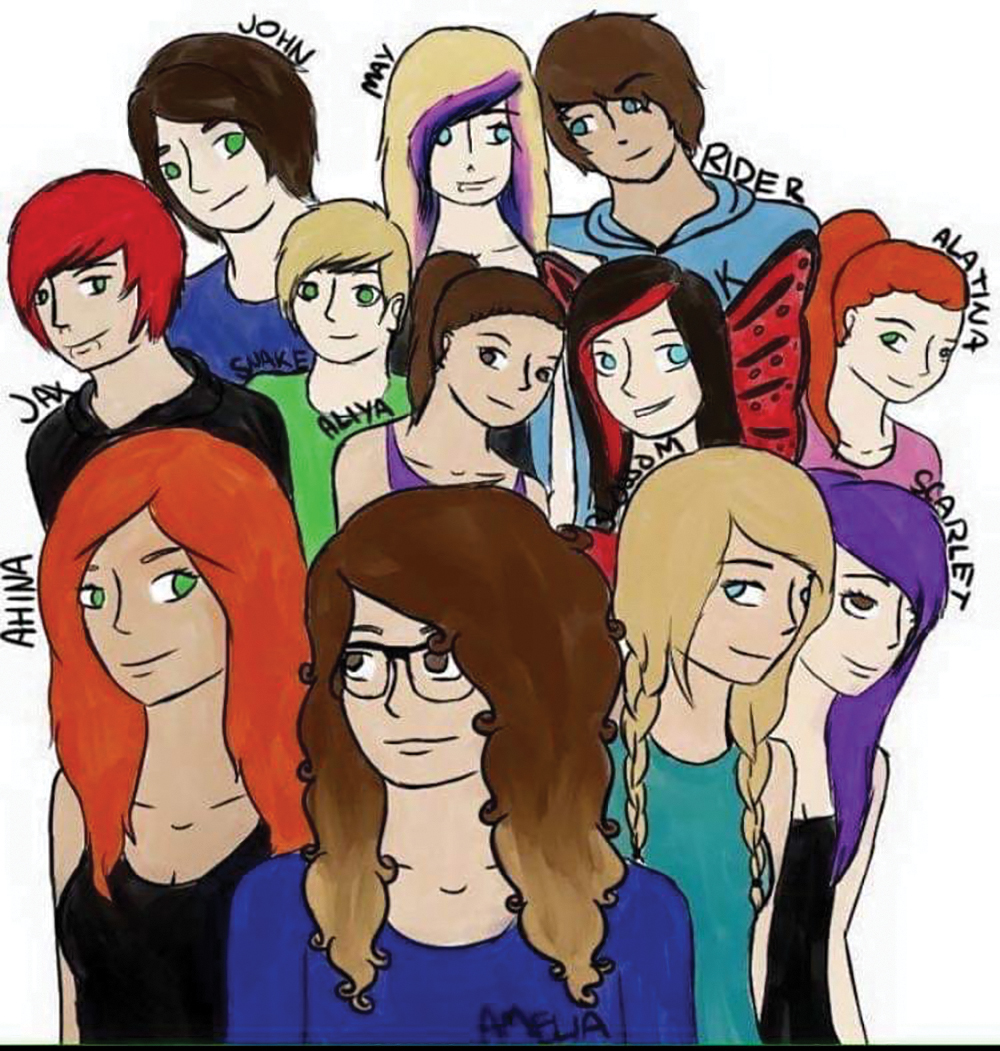 Důležitost sociální perspektivy
Lidé usilují o maximalizaci odměňujícího potenciálu sociálních vztahů a minimalizaci vyloučení a izolace (Baumeister & Leary, 1995)
Sounáležitost (náklonnost), ale také moc základní potřebou (viz minule)
Různě silná potřeba
Různé schopnosti uspokojit tuto potřebu zdrojem individuálních rozdílů
Osobnost určuje
Kdo nás přitahuje
Míru sociability (společenskosti, družnosti)
Oblíbenost u druhých
Prosazování se, ovlivňování druhých
Zranitelnost v sociálních situacích (coping…)
Sociální vztahy ovlivňují vývoj osobnosti
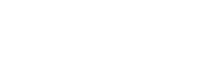 2
[Speaker Notes: Maslow, A. H. (1939). Dominance, Personality, and Social Behavior in Women. The Journal of Social Psychology, 10(1), 3–39. 
Maslow, A. H. (1937). Dominance-feeling, behavior, and status. Psychological Review, 44(5), 404.]
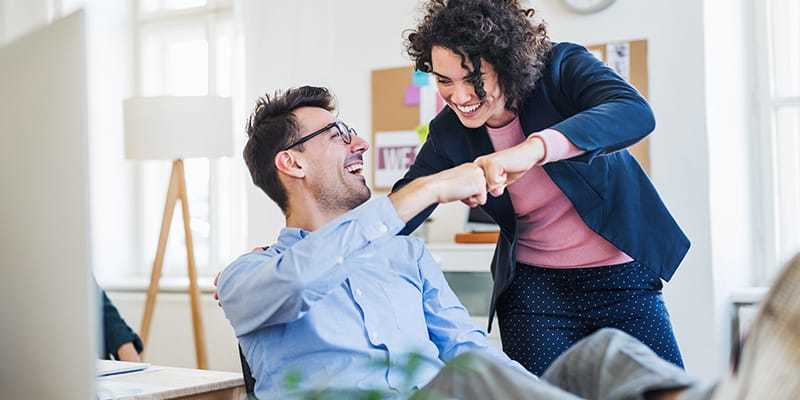 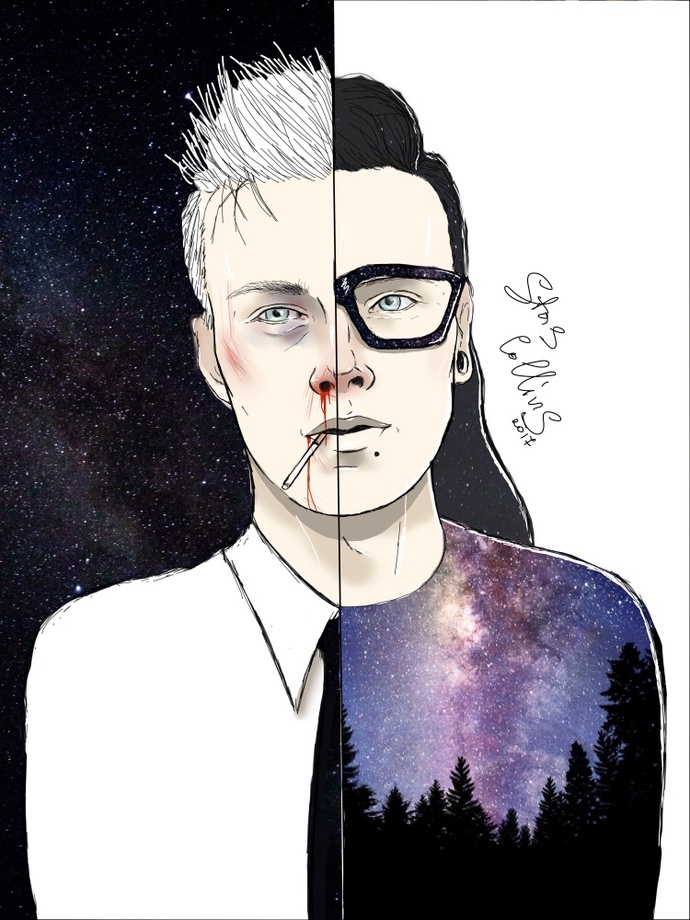 Sullivan
Leary
Wiggins
Teorie a modely interpersonálního chování
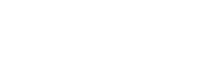 3
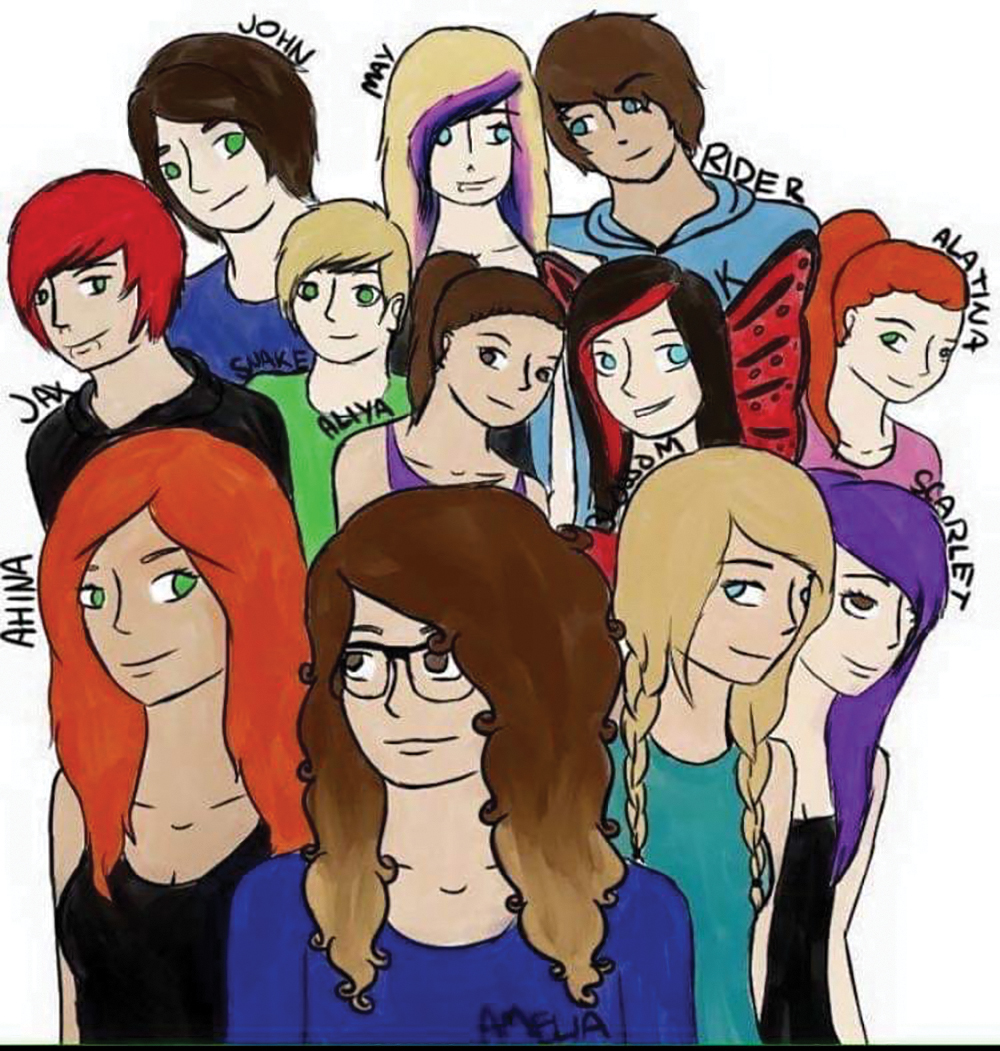 osobnost jako důsledek interakce
Sullivan (1953)
Vliv psychoanalýzy, psychiatr
Osobnost je časově vymezený jev, důsledek vztahů s druhými lidmi
Vzniká v důsledku napětí mezi dvěma kategoriemi potřeb (a jako chování cílené na)
Potřeby jistoty – osvobození od úzkosti, (dobrá matka x špatná matka), já-ty – očekávání okolí, sebeuvědomění začíná rozlišováním euforie od úzkosti
Potřeby uspokojení – fyziologické, emoční kontakt s lidmi, vyjadřování se, radost,
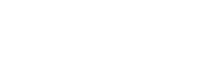 4
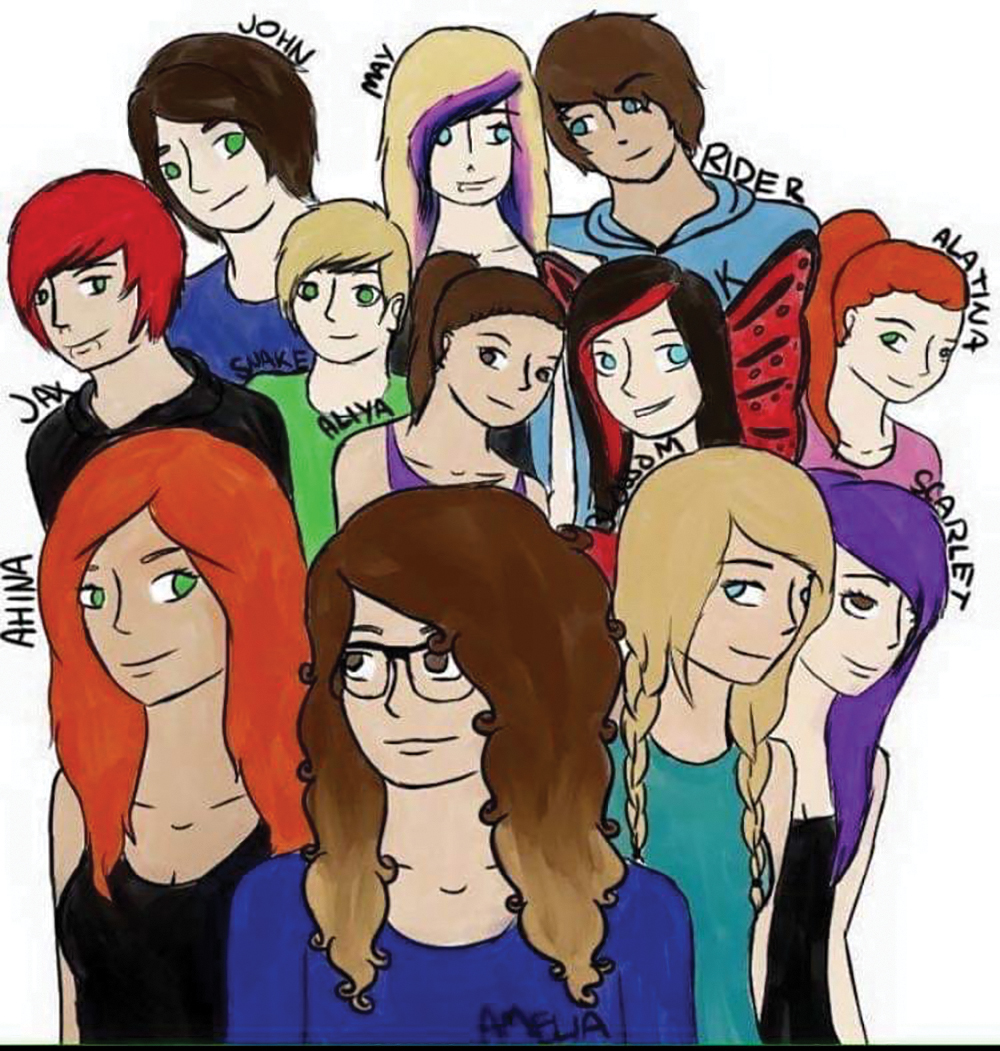 osobnost jako důsledek interakce
Sullivan (1953)
Interpersonální situace – zkušenost se vztahováním se Já k druhým (významným druhým) ovlivňuje vývoj sebepojetí, motivační dynamiky a sociálního chování
Různá míra 
Anxiety
Jistoty
nastává při ní učení 
Zdroj veškeré osobnosti - Sullivan (1964) “. . . everything that can be found in the human mind has been put there by interpersonal relations, excepting only the capabilities to receive and elaborate the relevant experiences” (p. 302)
Sullivan (1954) výstupy interpersonální situace
Vyřešení - výskyt komplementární potřeby, reciproční aktivity atd., vede k pocitu jistoty a opakování setkání
Pokračování – nevyskytují se komplementární potřeby a akce, tenze přetrvává, hrozí popření vztahu 
Frustrace - nevyskytují se komplementární potřeby a akce, nedojde k řešení, anxieta, nezvládnutí situace
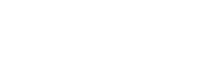 5
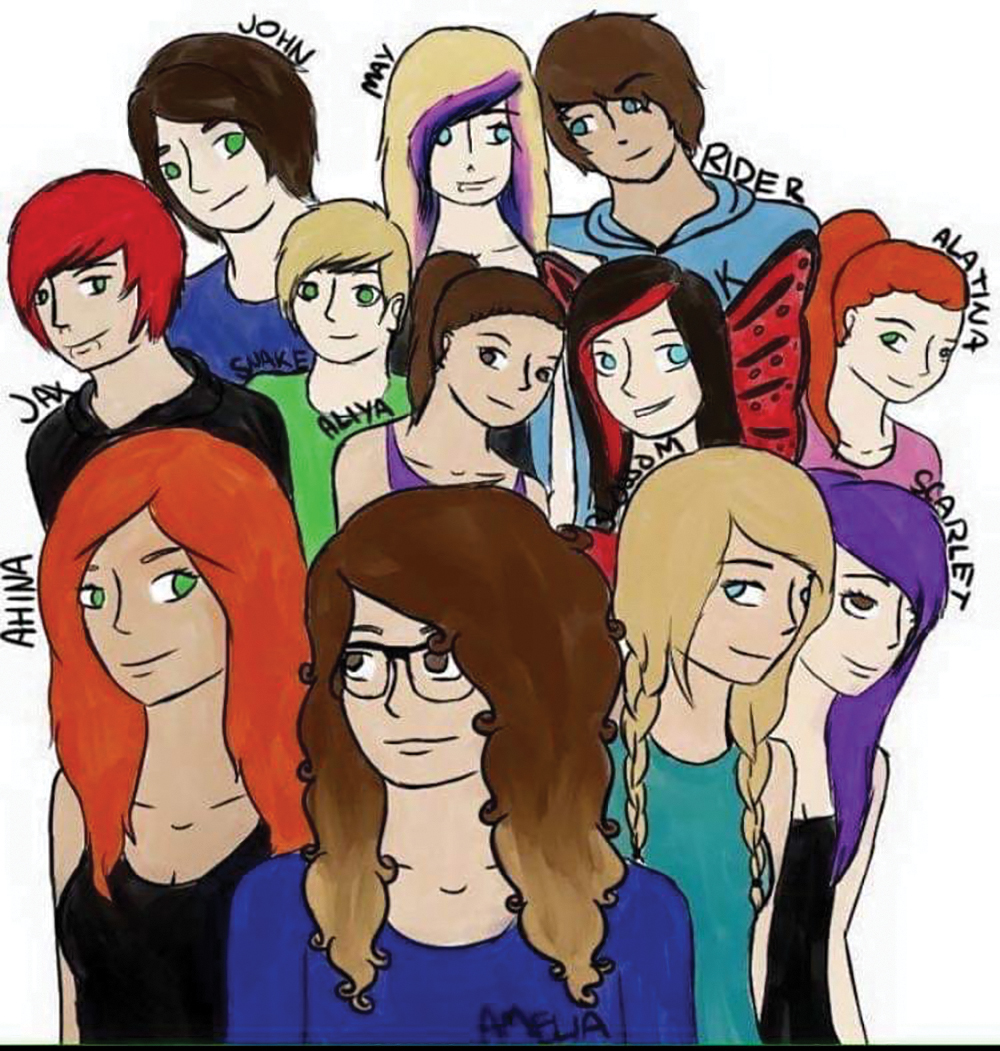 Interpersonální osobnost
Definována skrze
Sociální chování
Vztahy
Pro některé směry osobnost nedává smysl jinak, než v interpersonálním kontextu
Vývojoví psychologové – kognitivní, behaviorální, emoční aspekty já vznikají a projevují se v sociálních vztazích
Je možné izolovat osobnost od sociálního prostředí?
Ale Lewin 1935 B = f(P, E), tj. chování je funkcí osobnosti a prostředí
Snaha držet prostředí „konstantní“
Ale (Zayas et al., 2002) lidé se systematicky liší v P i v E – vybíráme si situace, manipulujeme prostředím, vyvoláváme reakce ostatních
Typické vazby mezi P a E – chování jednoho partnera je prostředím pro chování druhého B1 = f(P1, B 2)
Vznikají schémata chování a jednotlivé případy jsou interpretovány spíš v souladu se schématem – vznikají dyadické vzorce
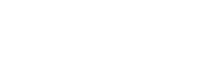 6
[Speaker Notes: Maslow, A. H. (1939). Dominance, Personality, and Social Behavior in Women. The Journal of Social Psychology, 10(1), 3–39. 
Maslow, A. H. (1937). Dominance-feeling, behavior, and status. Psychological Review, 44(5), 404.]
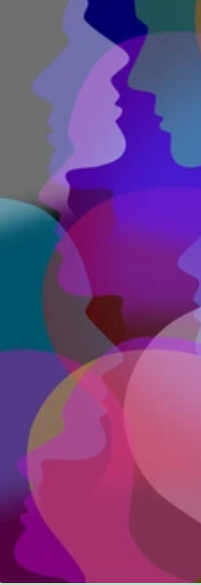 Popis interpersonálního chování
Přístup založený na individuálních rozdílech x dyadický přístup
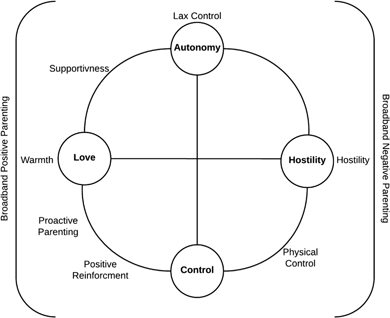 Přístup založený na individuálních rozdílech
Zabývá se kvalitami jedince, které ovlivňují jeho chování napříč interpersonálními situacemi
V psychopatologii určují interpersonální diagnózu
Dyadický přístup
Dyáda jednotkou analýzy
Počátky Schaefer (1959, 1961) – zkoumal dyádu matka – dítě s cílem vytvořit strukturální model interpersonálního chování.
7
Výchovné styly
Rodrigo 2013
8
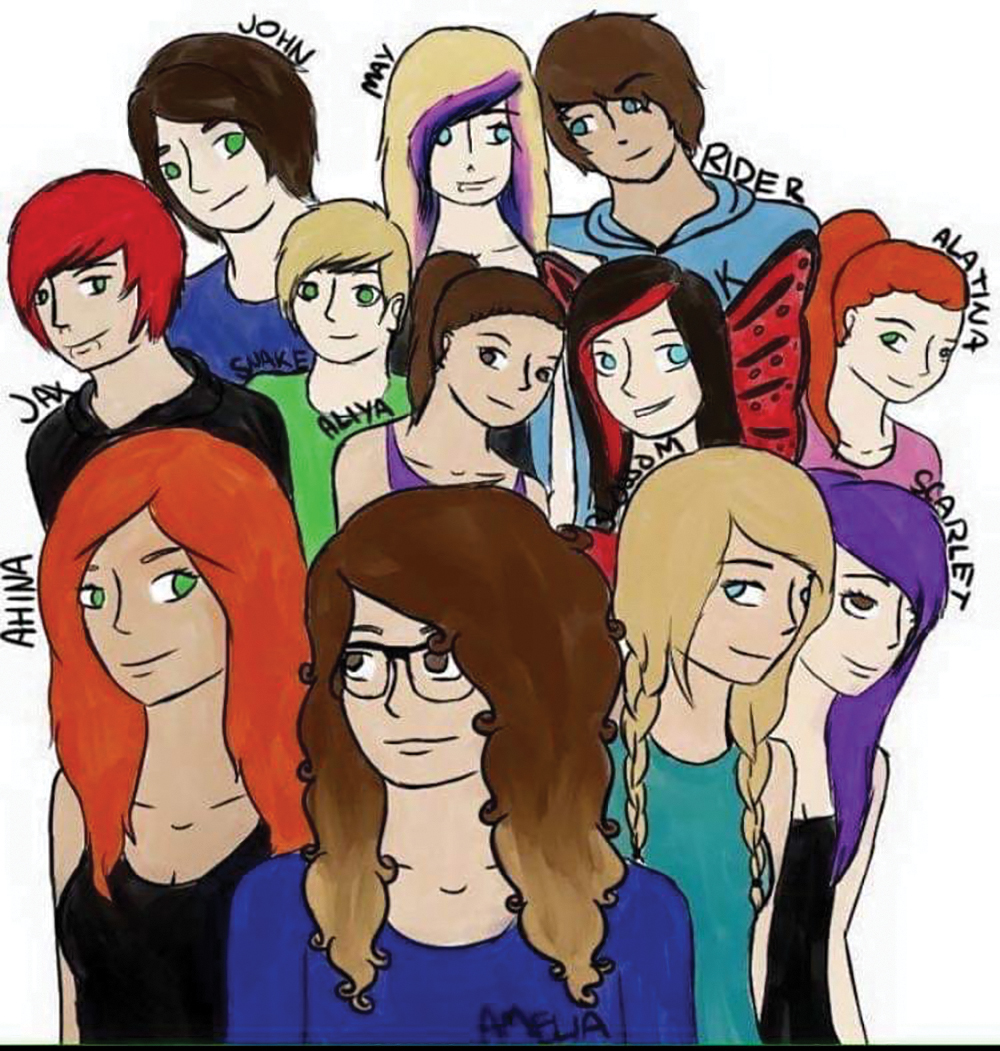 Individuální rozdíly v interpersonálním chování
Reprezentované cirkumplexy 
2D reprezentace interpersonální osobnosti
Agency x communion (Bakan 1966)
Dominance (power, control) x Affiliation (love, friendly) (Leary 1957)
…
Každá osobnost je kombinací obou dimenzí
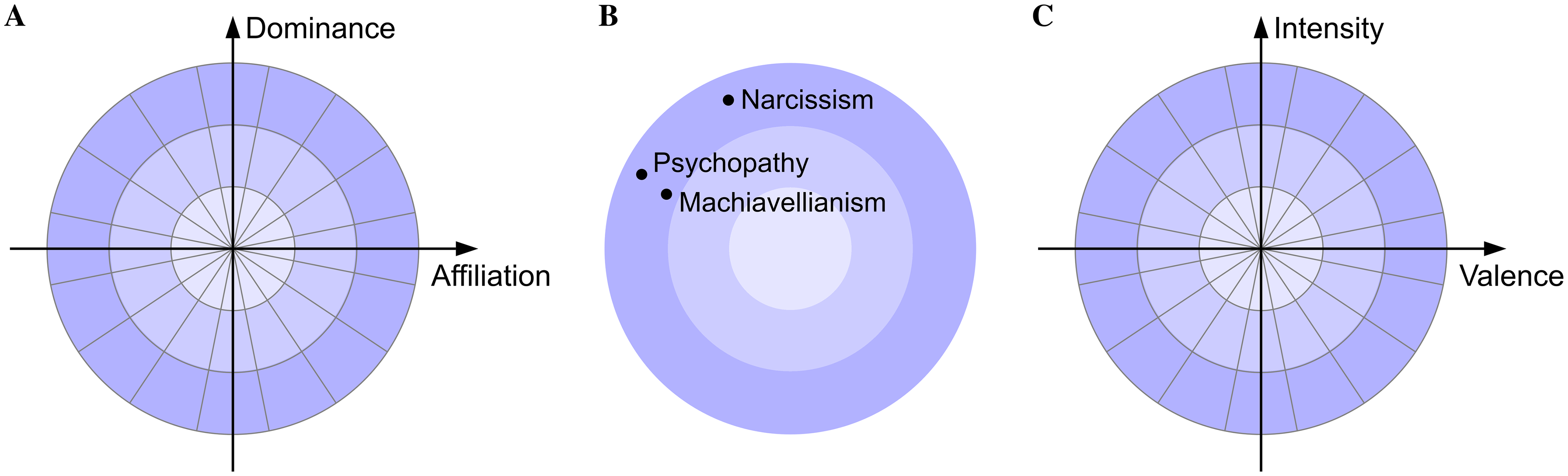 Rysy 

Interpersonální problémy

Komunikační styly
 
Výchovné styly
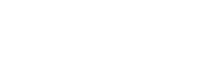 9
[Speaker Notes: Maslow, A. H. (1939). Dominance, Personality, and Social Behavior in Women. The Journal of Social Psychology, 10(1), 3–39. 
Maslow, A. H. (1937). Dominance-feeling, behavior, and status. Psychological Review, 44(5), 404.]
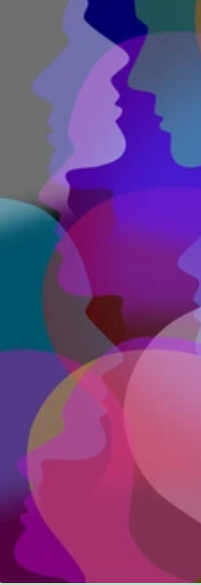 Interpersonální cirkumplex
Learyho kruh (Leary, 1957) / Interpersonální cirkumplex 
Schaefer – model rodičovství
Structural Analysis of Social Behavior (SASB; Benjamin,1974; Pincus et al., 1998) 

Interpersonální problémy (Inventory of Interpersonal problems: Horowitz et al., 2000)
Verbální a neverbální interpersonální chování (Gifford, 1991; Kiesler, 1985, 1987) 
Komunikační styly (Blake a Mouton 1964)…
10
[Speaker Notes: The IIP-C scales have their own abbreviations which are as follows: Domineering/Controlling (PA), Vindictive/Self-centered (BC), Cold/Distant (DE), Socially inhibited (FG), Nonassertive (HI), Exploitable (JK), Overly Nurturant (LM), and Intrusive/Needy (NO). 
The IPC model is a geometric representation of individual differences in a variety of interpersonal domains including inter-
personal traits (Wiggins, 1979, 1991b), interpersonal problems (Alden, Wiggins, & Pincus, 1990), verbal and nonverbal inter-
personal acts (Blackburn & Renwick, 1996; Gifford, 1991; Kiesler, 1985, 1987), and covert interpersonal impacts (Kiesler,
Schmidt, & Wagner, 1997; Wagner, Kiesler, & Schmidt, 1995).]
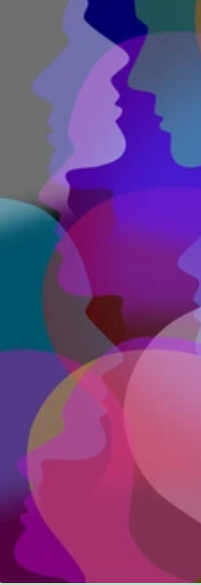 Interpersonální cirkumplex
Leary
Learyho kruh (Leary, 1957) nebo také Interpersonální cirkumplex (IPC)
Kaiser Foundation Psychology Research Group 
Pozorovali s kolegy interakce ve skupině psychoterapeutických pacientů 
co dělá subjekt aktivity, tj. jedinec, jehož chování je pozorováno, objektu aktivity? (Freedman et al., 1951, p. 149)
Vertikální osa: dominance-submise, horizontální: láska-nenávist (také nurturance-coldness)
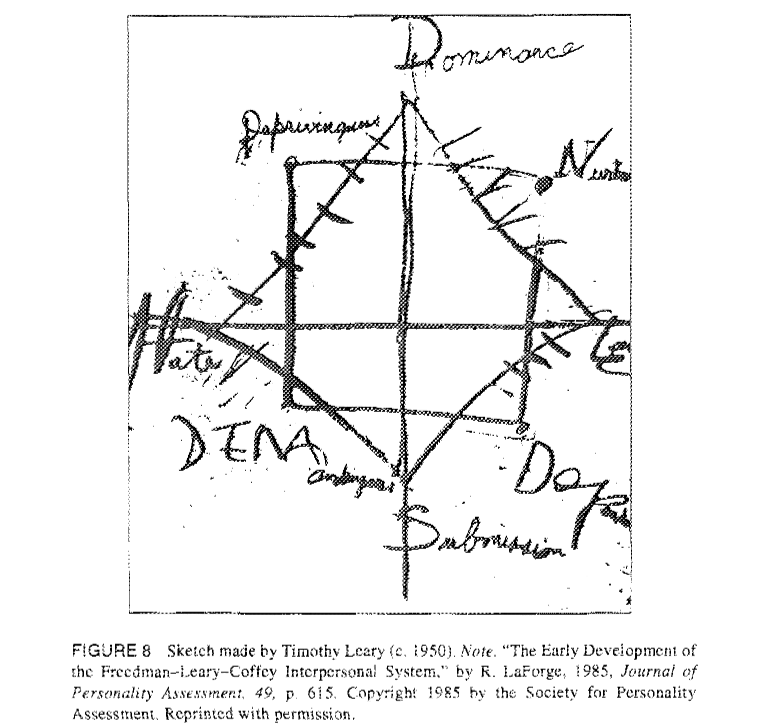 Kniha Interpersonal Diagnostics of Personality (1950)
Zpočátku velká popularita, posléze skepse v souvislosti s Learyho propagací LSD a sociálním  aktivismem
Později oživení modelu jako robustního popisu interpersonálního chování
11
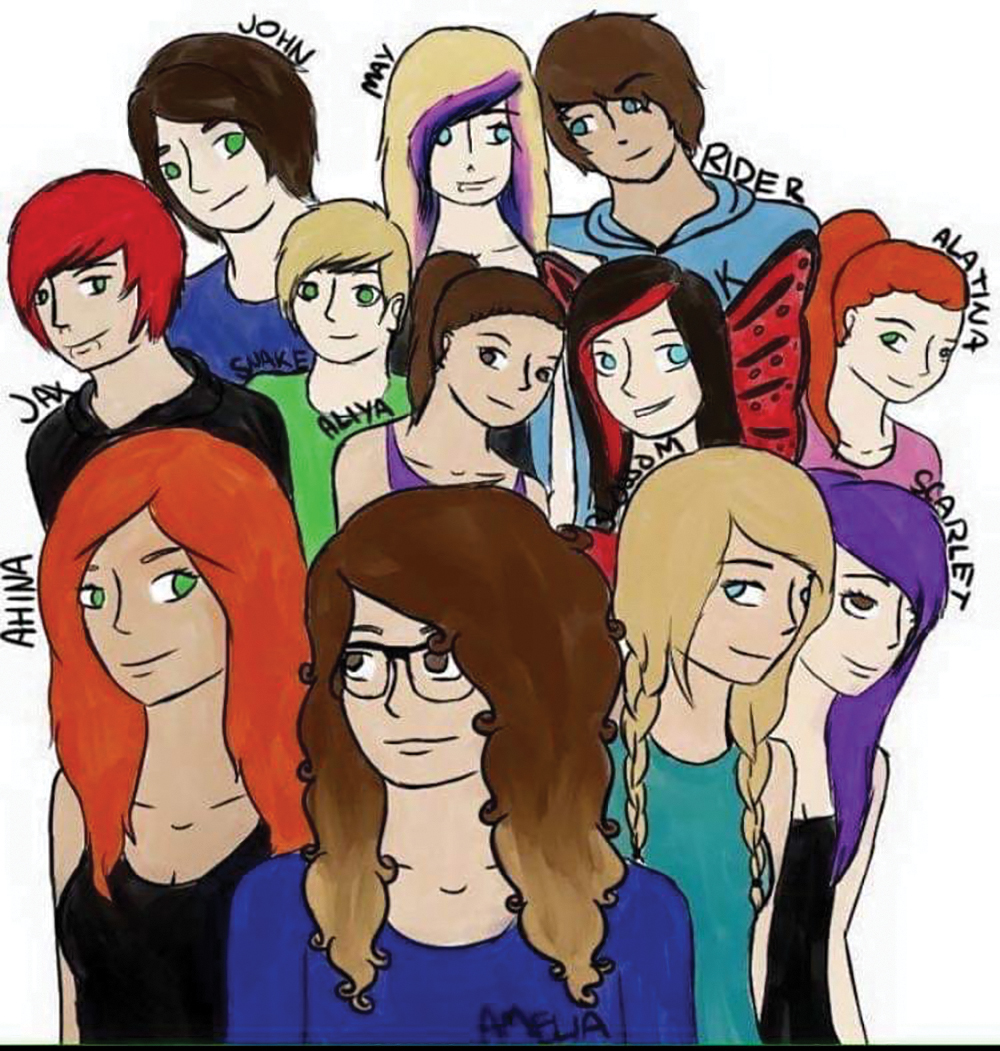 Timothy Leary
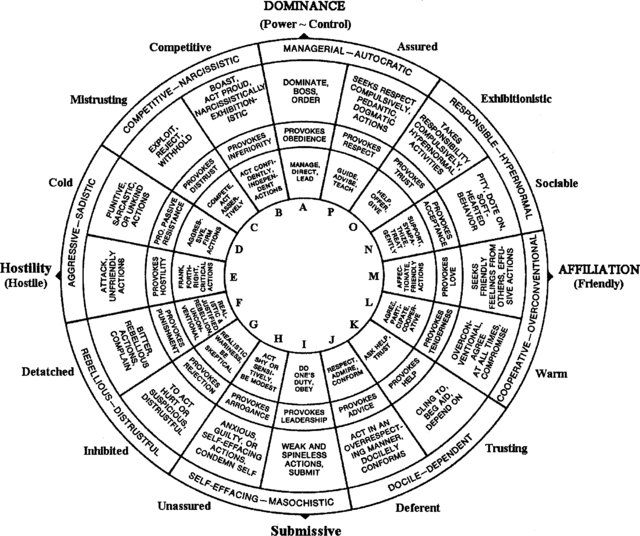 Motiv cítit se dobře – moc
Motiv necítit úzkost – družení se s ostatními – interpersonální jistota
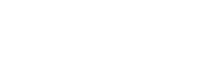 12
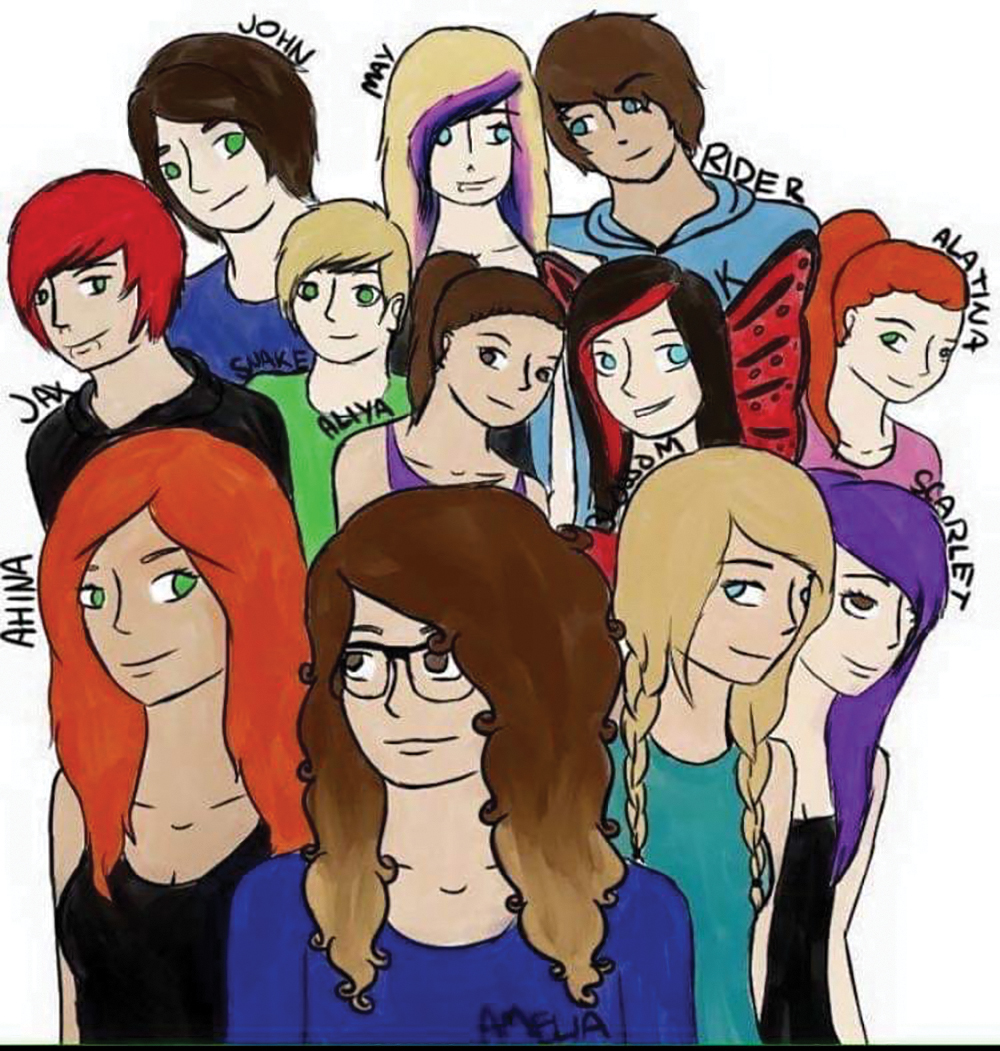 Timothy Leary
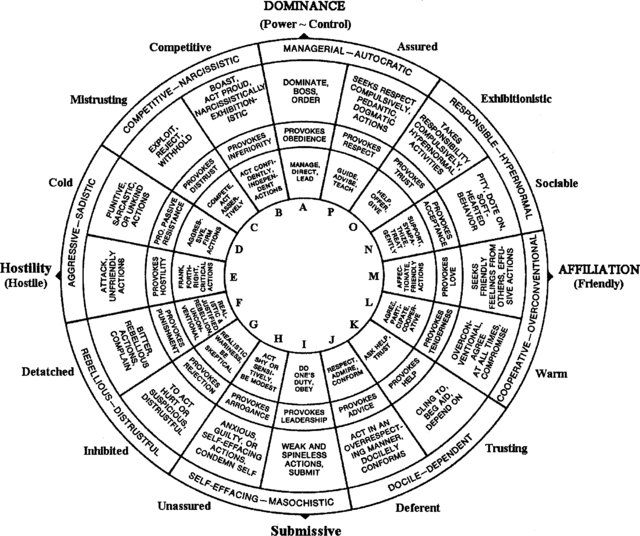 Princip komplementarity
Interpersonální osobnost vzniká v interakcích, jako výsledek komunikace
Dominance a submise vyvolávají korespondenci, přátelskost a hostilita vyvolávají reciprocitu
Princip vektorové délky
Měřítkem statistické odchylky, psychopatologie
Princip cirkumplexní struktury
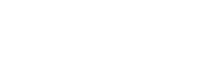 13
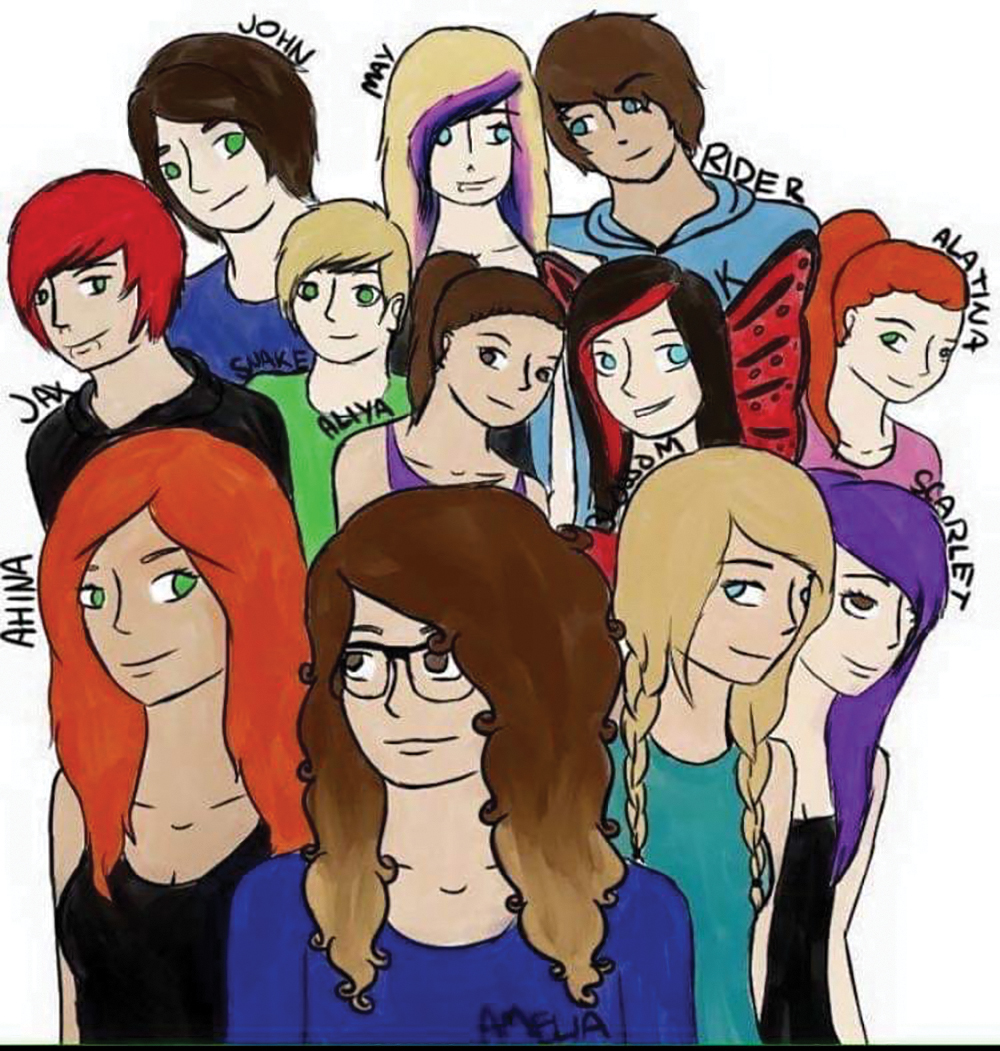 Interpersonal Checklist
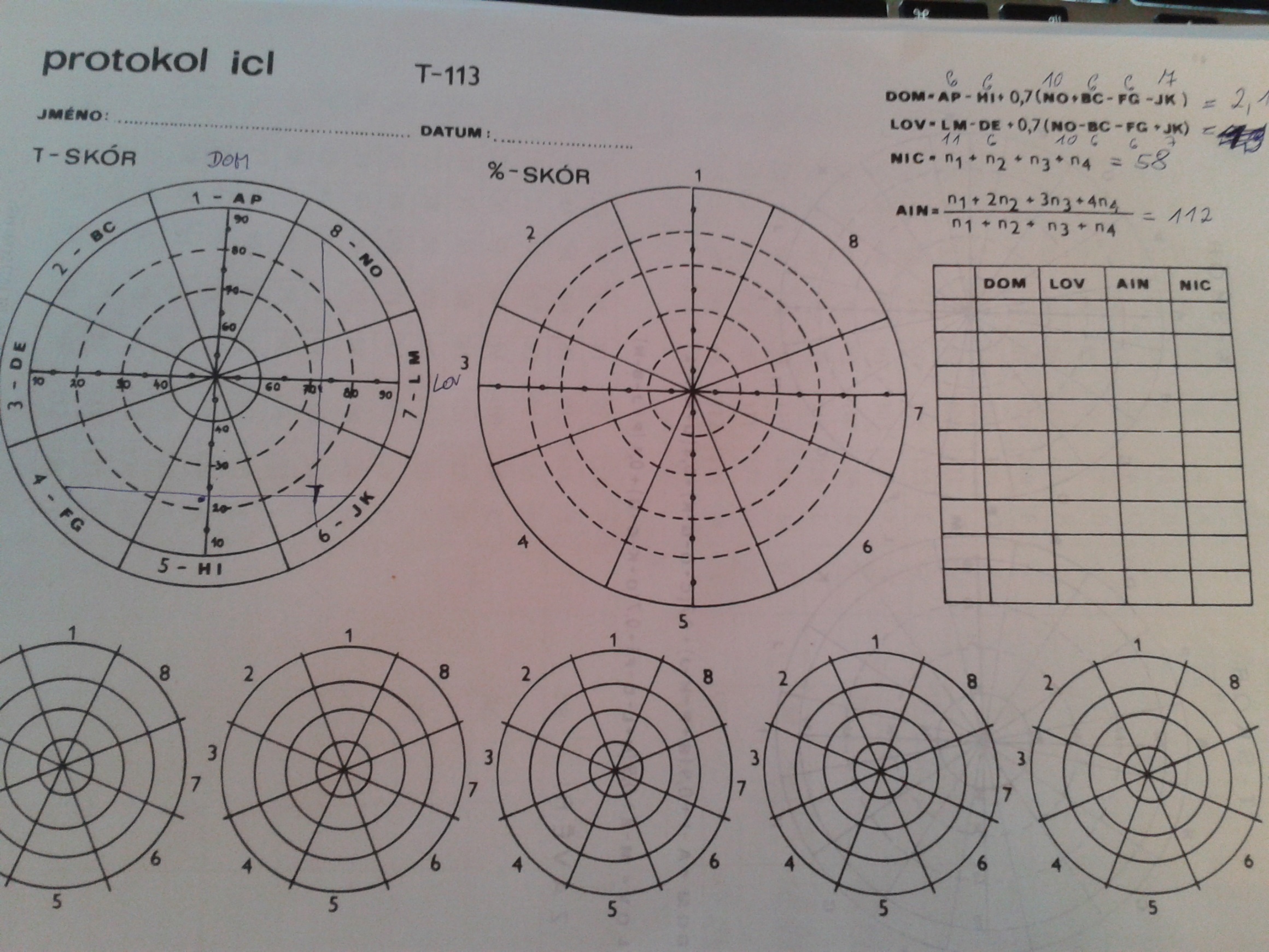 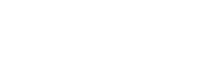 14
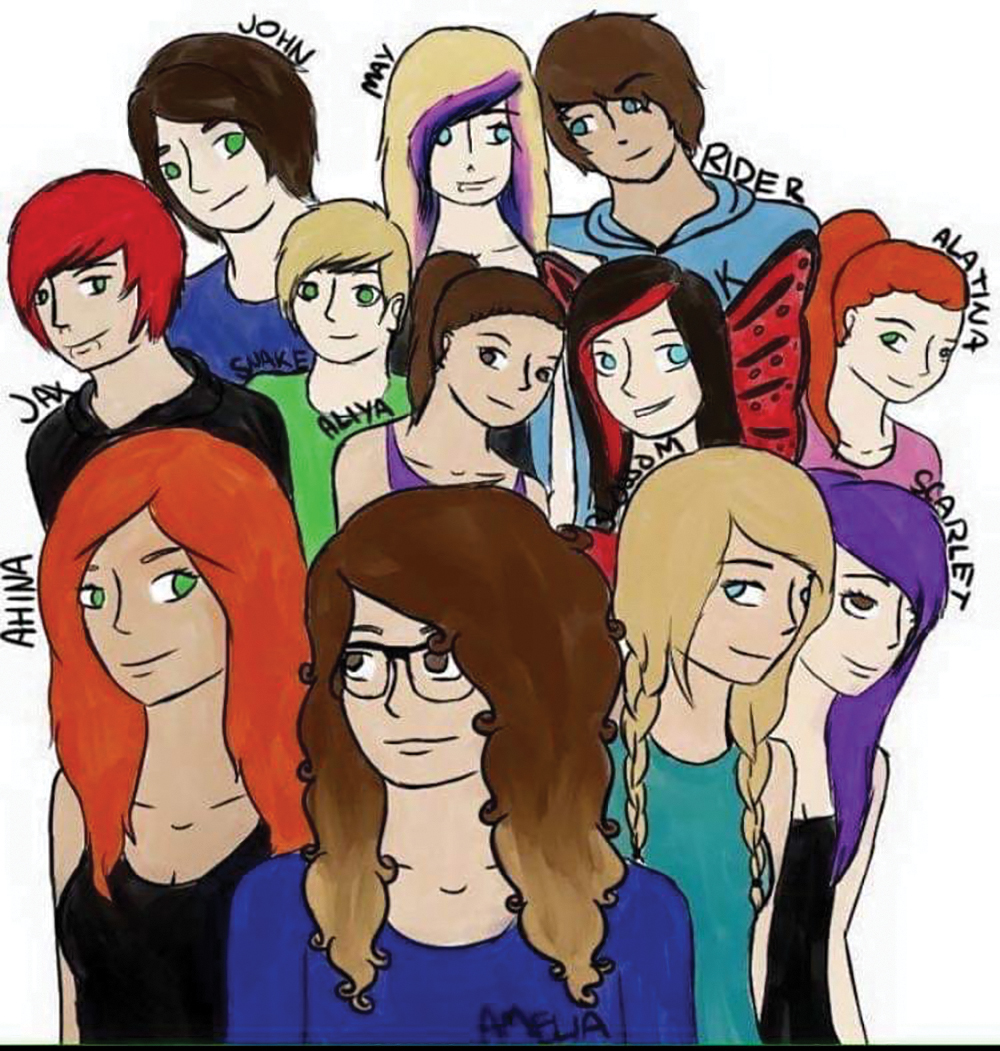 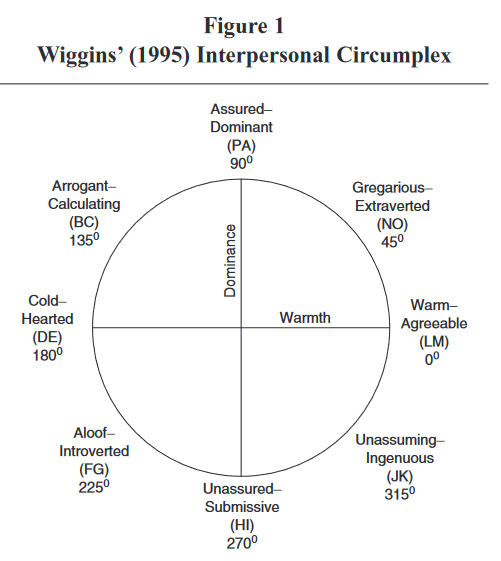 Jerry Wiggins
Geometrická struktura
Název cirkumplex
Akceptace statusu vlastního x druhých
Poskytování lásky sobě x druhým
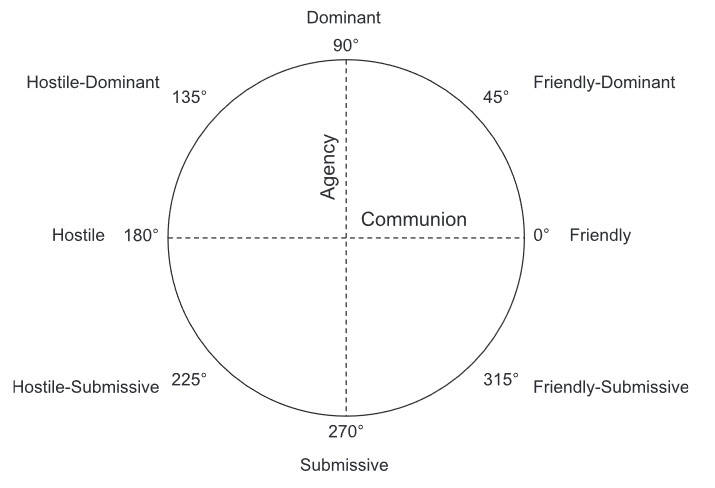 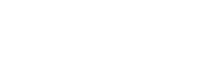 15
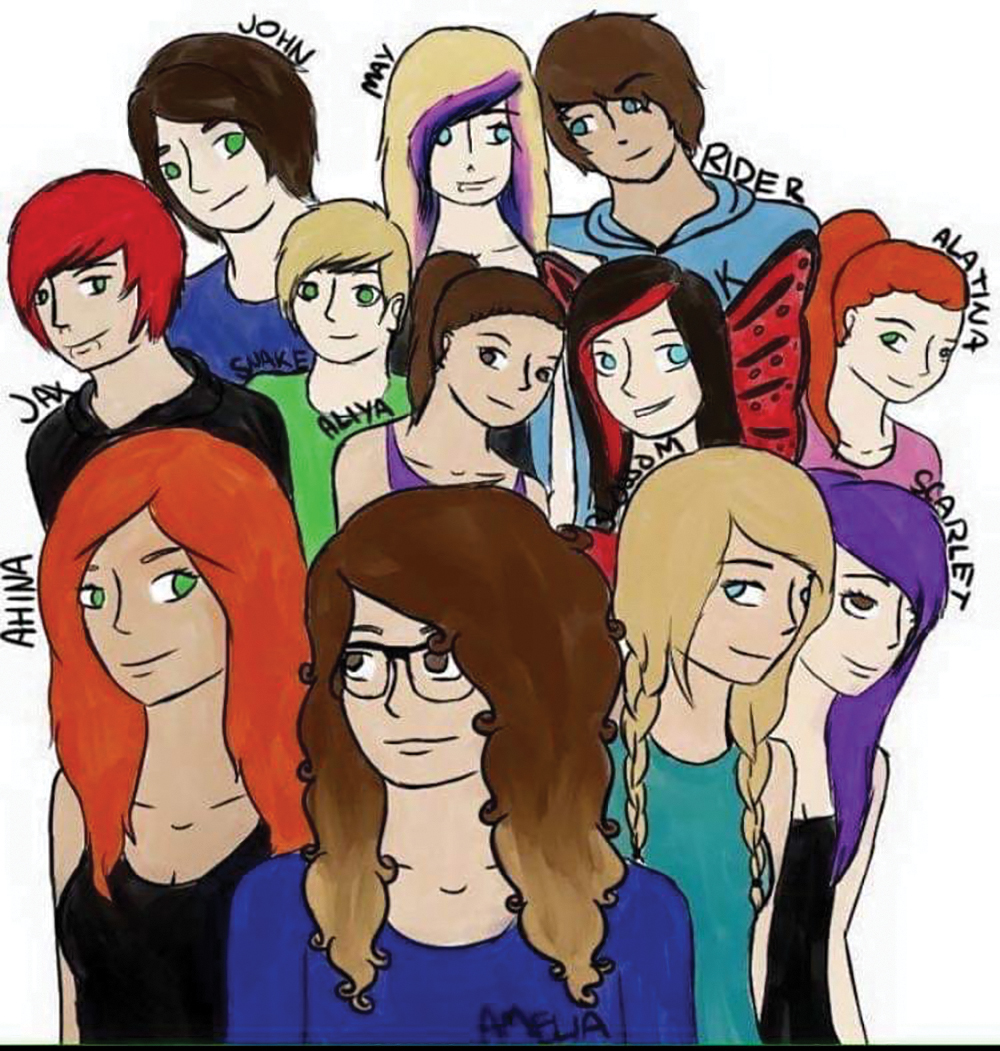 Cirkumplexní struktura osobnosti
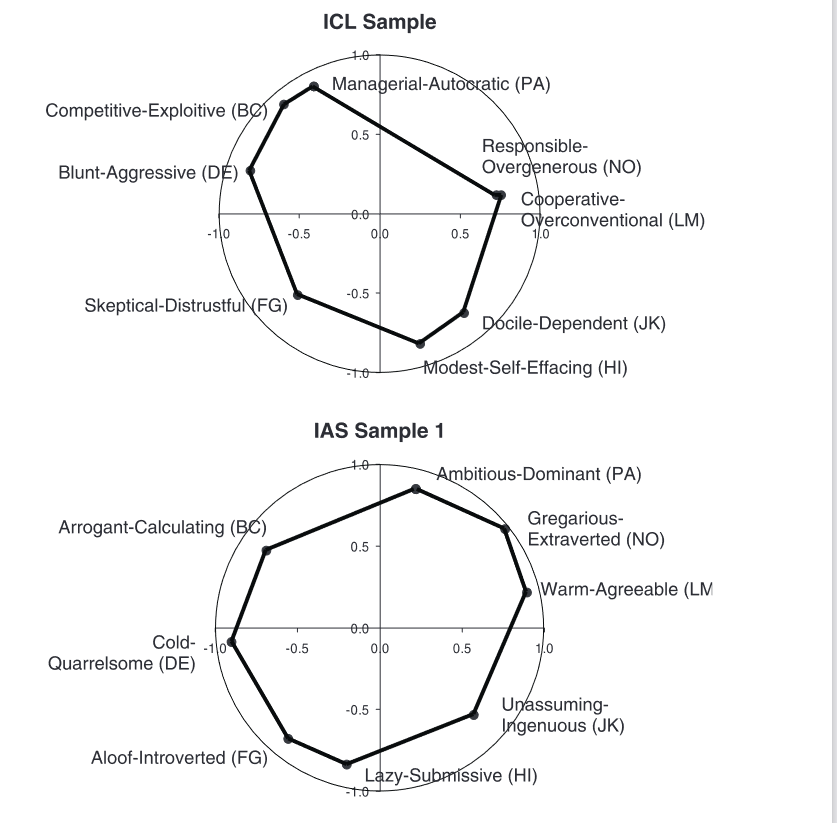 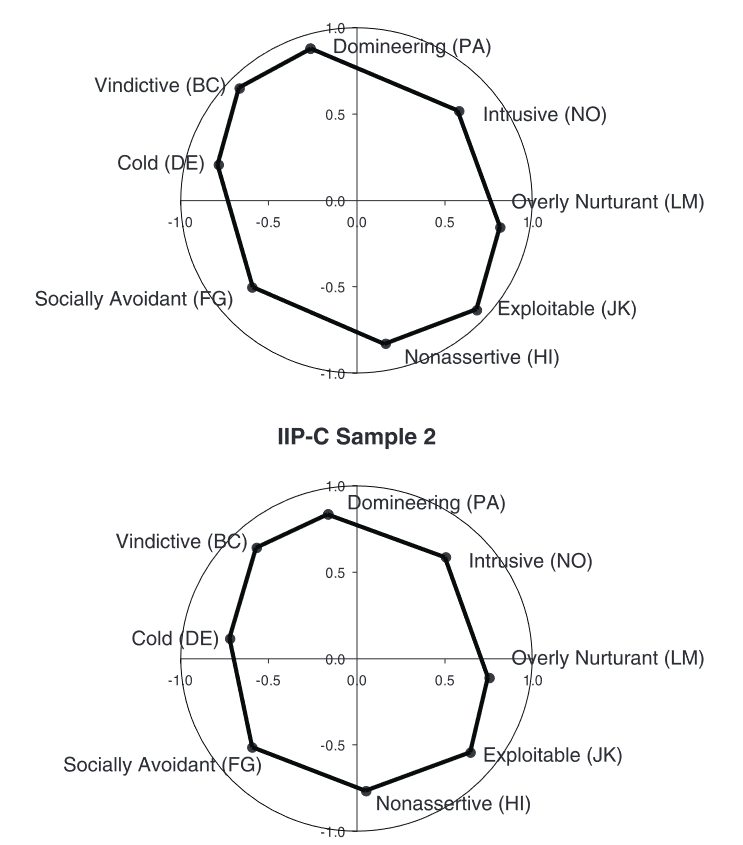 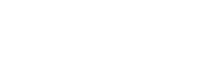 16
[Speaker Notes: IAS interpersonal adjective scale Wiggins
IIP-C Inventory of Interpersonal Problems Circumplex]
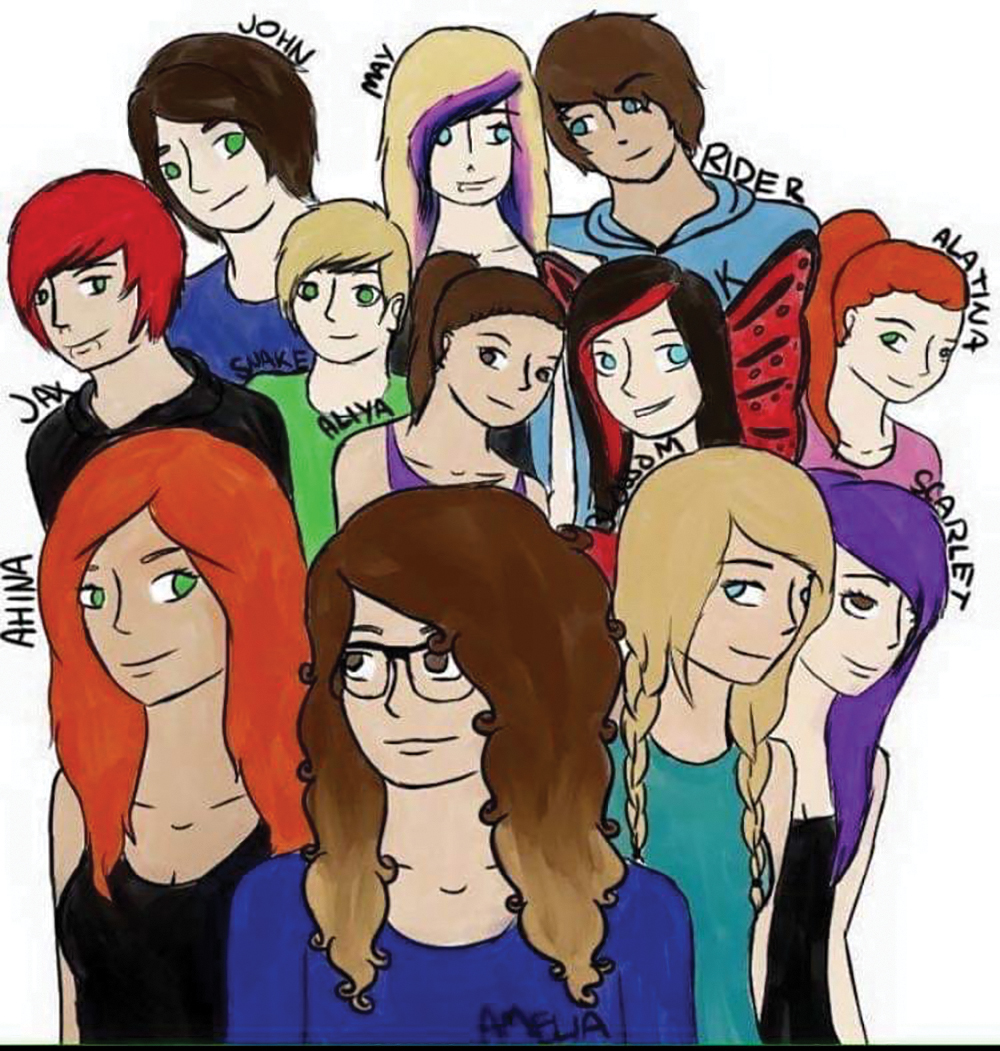 IPIP - IPC
A Brief Assessment of the Interpersonal Circumplex (Markey & Markey 2009)
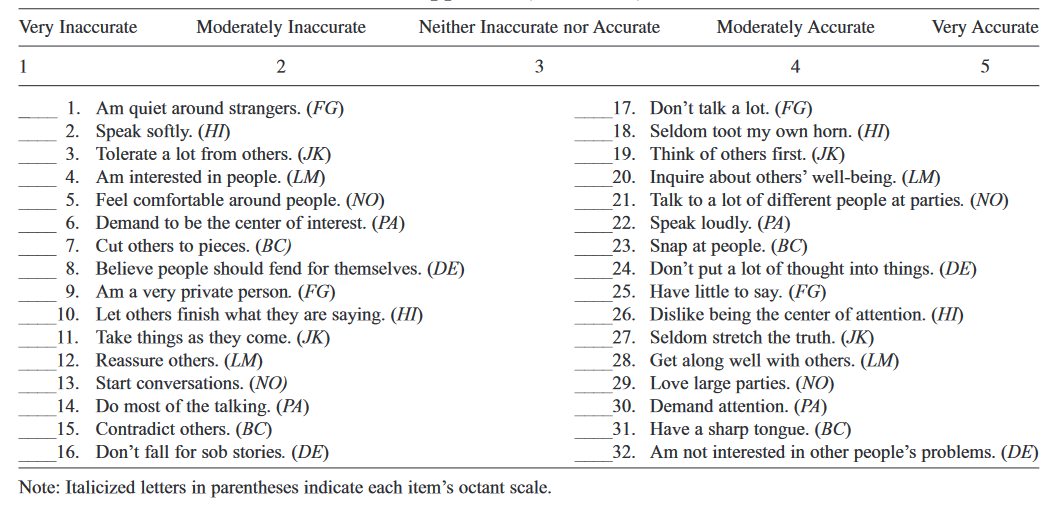 17
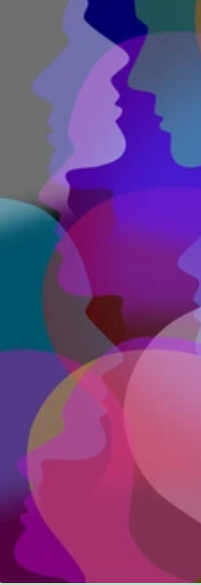 dyadické rozdíly v interpersonálním chování
Schaefer
Psychologie rodičovství 
Mateřské chování a emocionalita vůči dítěti
Uspořádáno do cirkumplexu, Schaefer (1959)
Poskytování autonomie-kontrola na verticální ose a láska-hostilita na horizontální ose
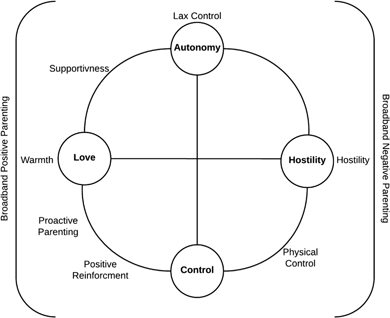 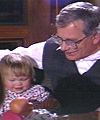 18
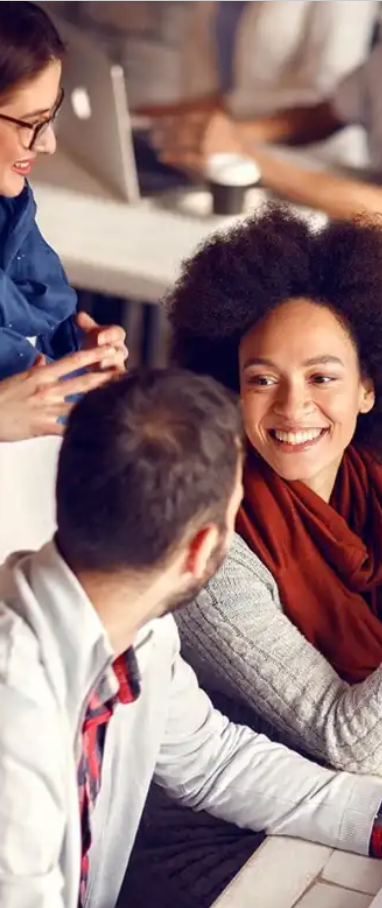 Benjamin
Kombinovány personální aintrapsychické interakce
autonomie 
afiliace 
Interpersonální zaměření 
Tranzitivita – přístup k druhým
Intranzitivita – reakce na druhé, 
introjekce – vztah k sobě
SASB Structural Analysis of Social Behavior
Benjamin 1974, 2000
19
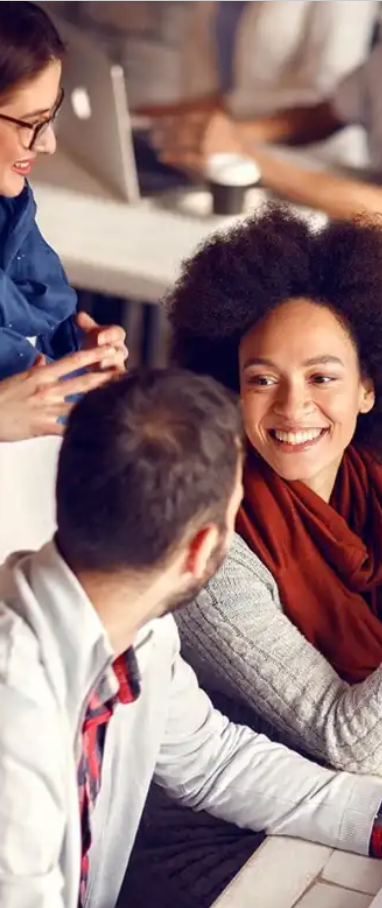 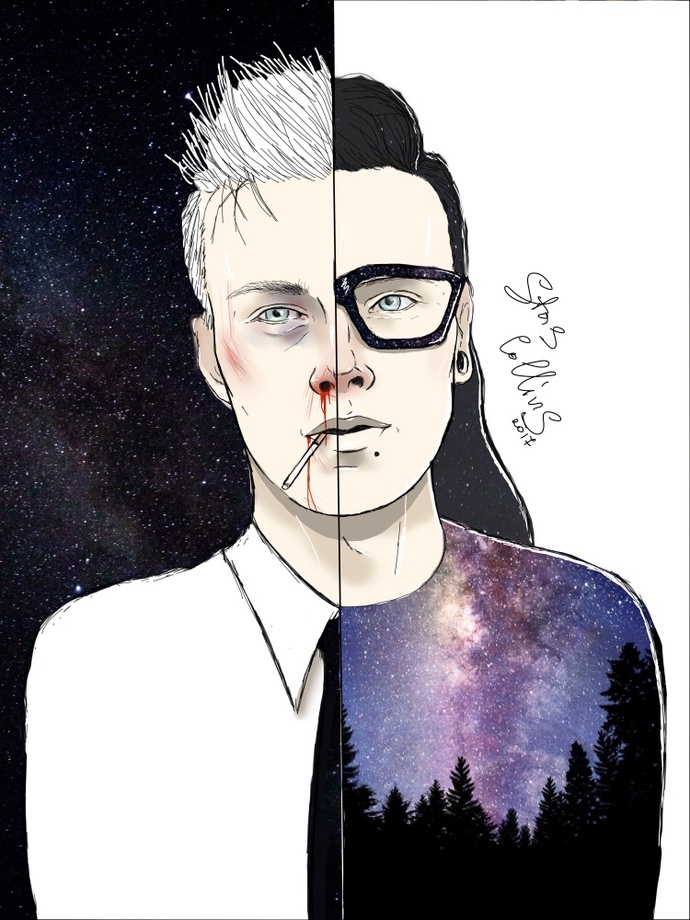 Dominance
Afiliace
Emoční zranitelnost
Sebekontrola
Interpersonální rysy dnes
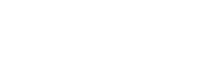 20
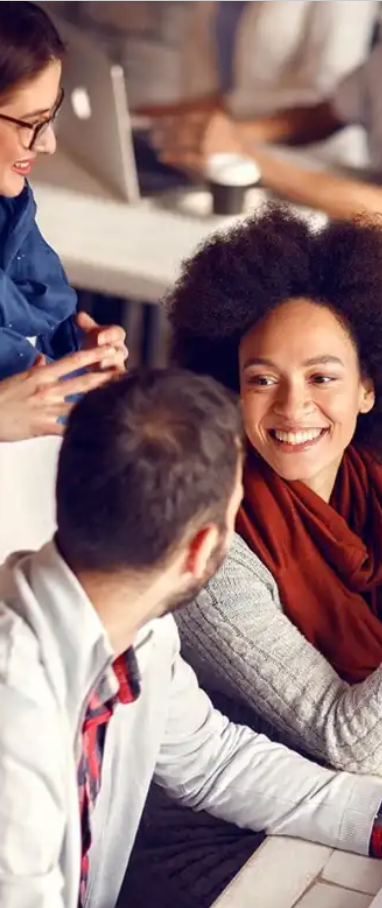 Dominance a afiliace
Hlavní dimenze
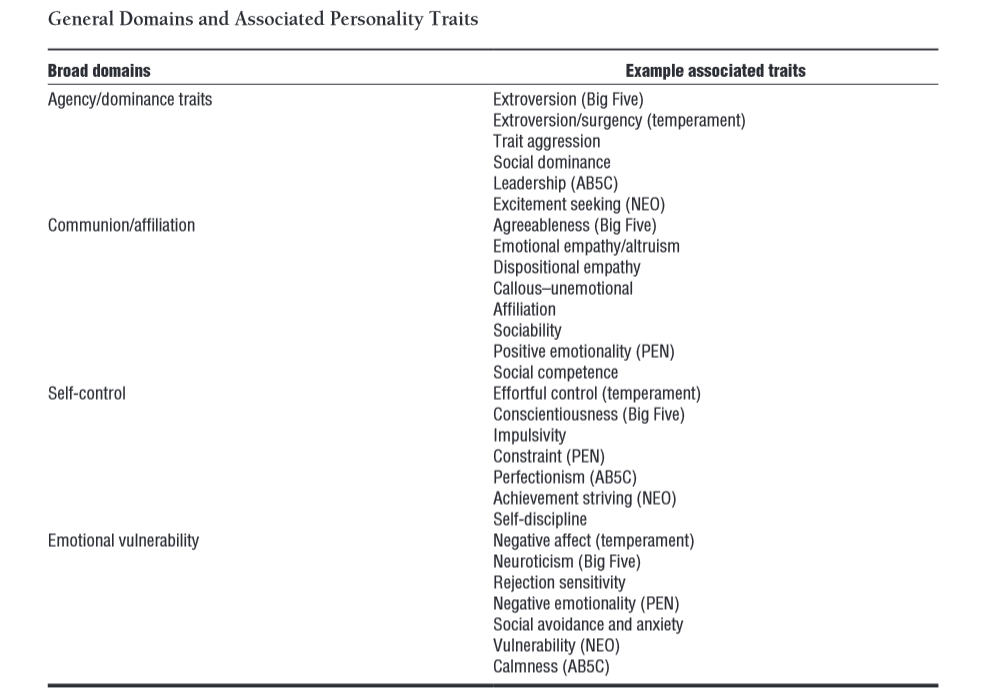 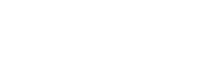 21
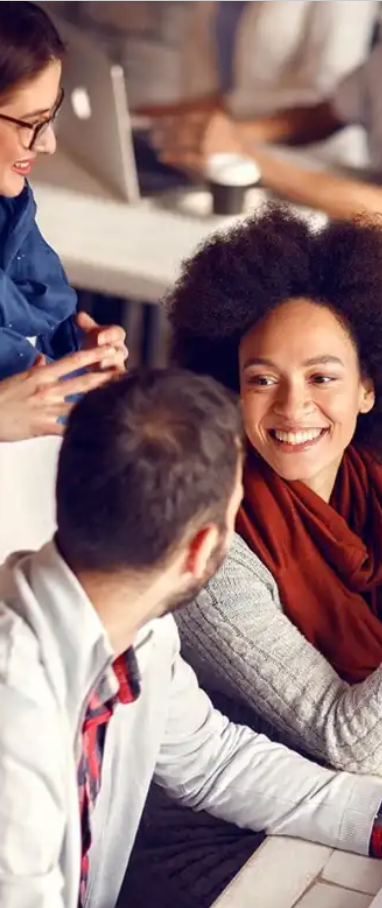 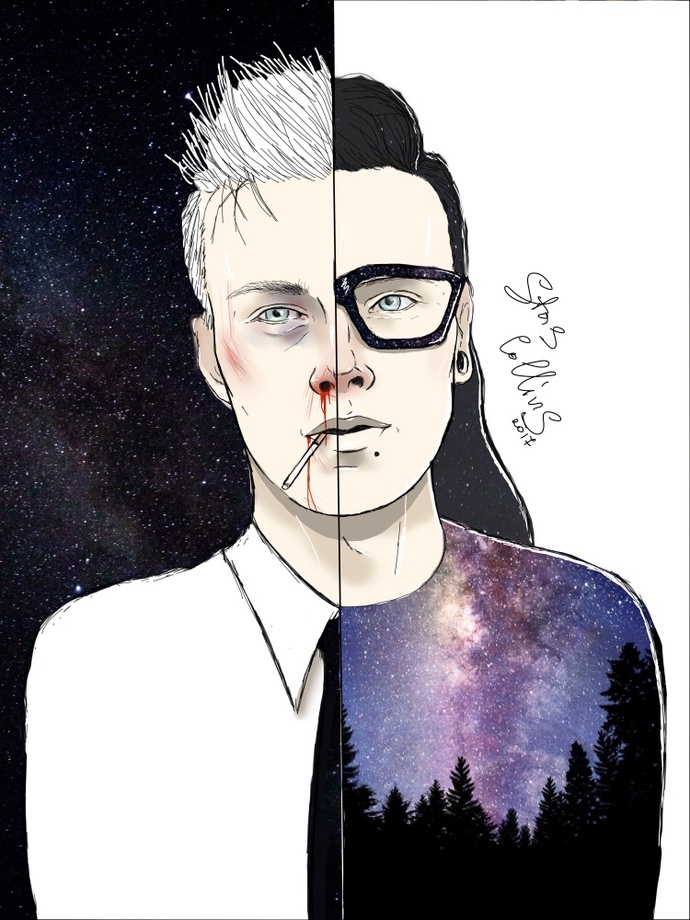 Interpersonální komunikace
Konfliktní styly
Klasické vzorce komunikace
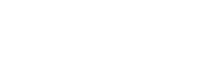 22
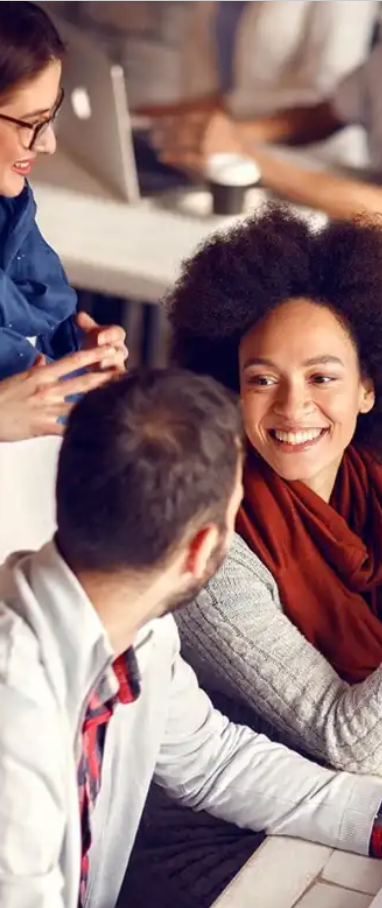 Styly konfliktní komunikace
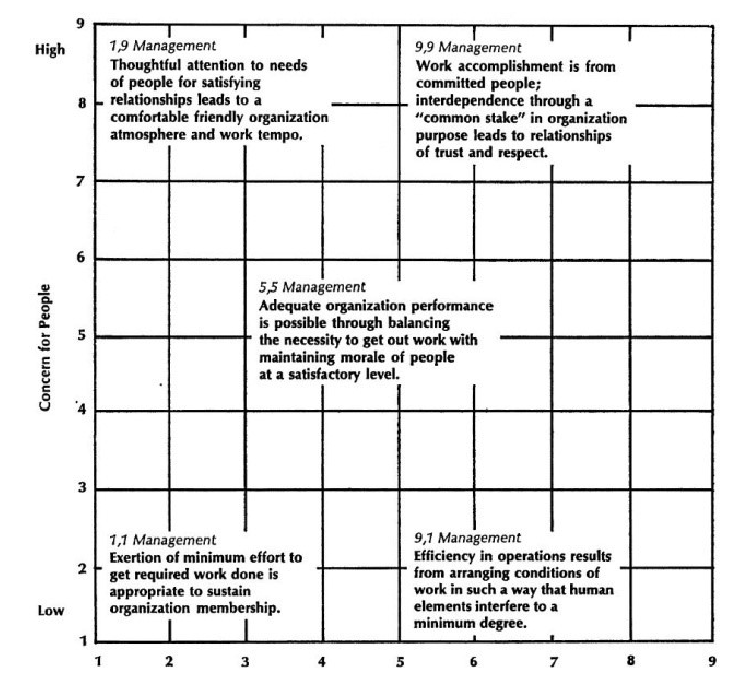 Modely dvojího zájmu – manažerské prostředí
Zájem o sebe (o produkci, zisk)
Zájem o druhé (o lidi)
manažerská mřížka Blakea a Moutonové (1964, 1966)
ústup (m. 1,1), 
řešení problému (m. 9,9), 
urovnání (m. 9,1), 
nátlak (m. 1,9) 
sdílení (tedy kompromis; m. 5,5)
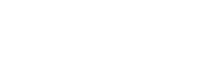 23
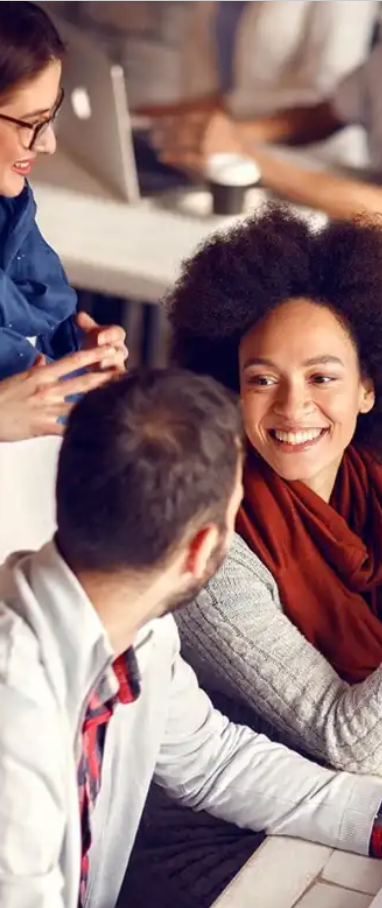 Styly konfliktní komunikace
Modely dvojího zájmu – manažerské prostředí
Zájem o sebe (o produkci, zisk)
Zájem o druhé (o lidi)
manažerská mřížka Blakea a Moutonové (1964, 1966)
ústup (m. 1,1), 
řešení problému (m. 9,9), 
urovnání (m. 9,1), 
nátlak (m. 1,9) 
sdílení (tedy kompromis; m. 5,5)
Později (Ruble, Thomas, 1976)
Kooperace
Asertivita
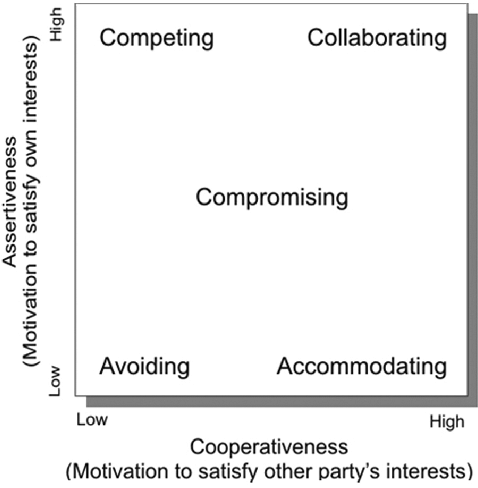 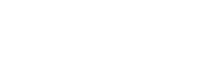 24
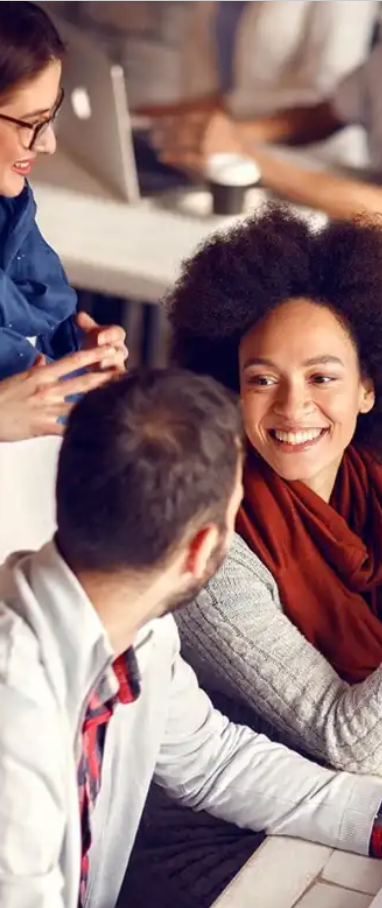 Styly konfliktní komunikace
Modely dvojího zájmu – manažerské prostředí
Zájem o sebe (o produkci, zisk)
Zájem o druhé (o lidi)
manažerská mřížka Blakea a Moutonové (1964, 1966)
Později (Ruble, Thomas, 1976)
Rahim (1983)
Concern for self
Concern for others
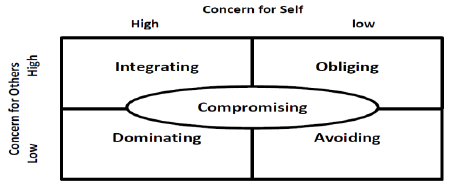 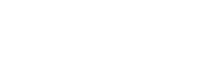 25
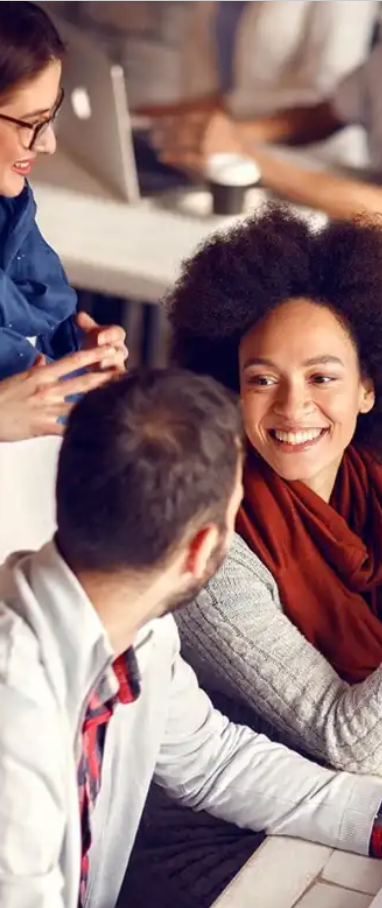 Styly konfliktní komunikace
Rahim (1983)
Concern for self
Concern for others

Win-win strategie
Neutrální
Zero-sum
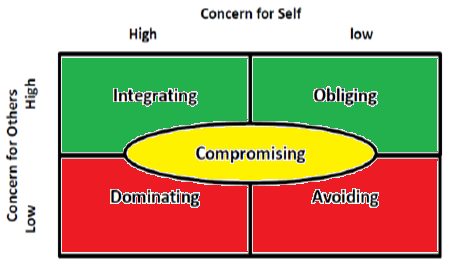 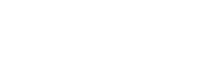 26
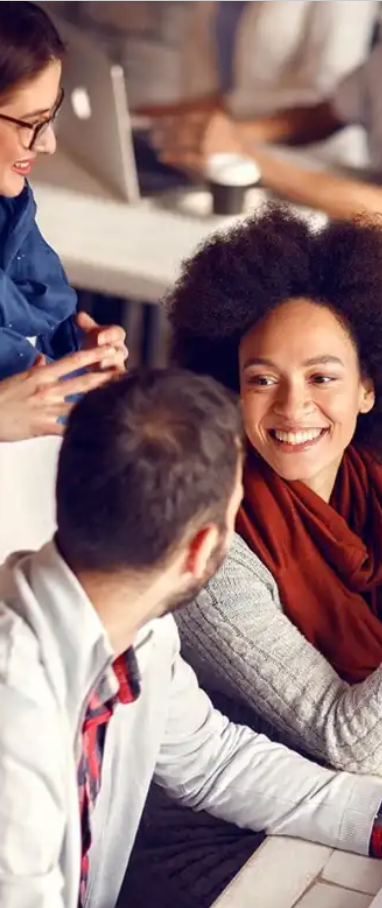 Styly konfliktní komunikace
Rahim (1983)
Concern for self
Concern for others
Guerrero (2007, 2014, 2020)
Přímé x nepřímé
Kooperativní x nekooperativní
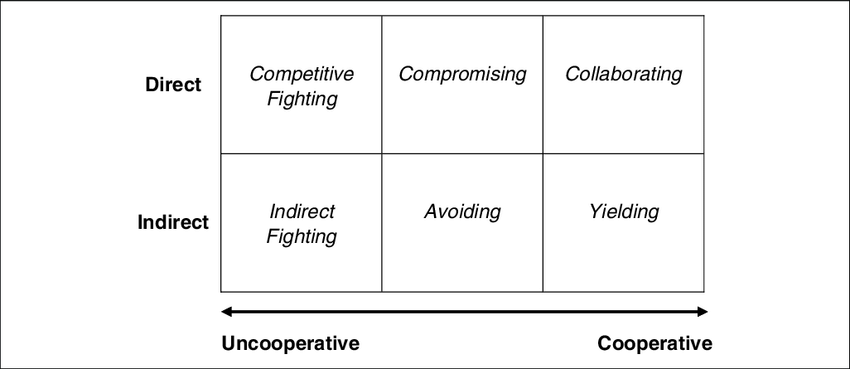 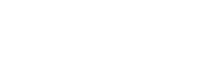 27
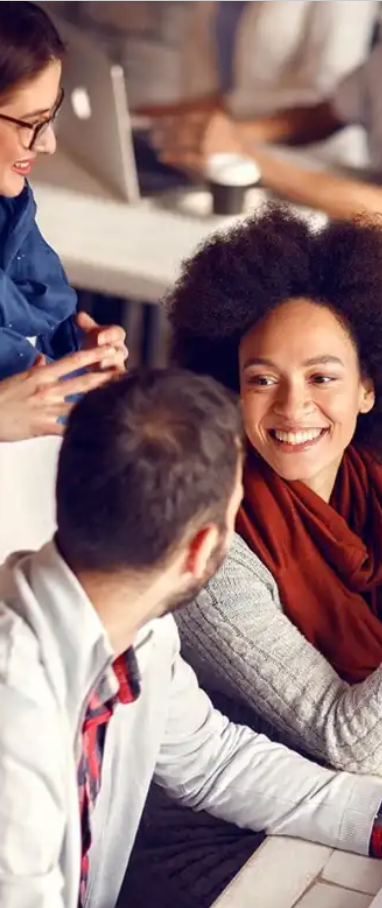 Styly konfliktní komunikace
Rahim (1983)
Concern for self
Concern for others
Guerrero (2007, 2014, 2020)
Přímé x nepřímé
Kooperativní x nekooperativní
Woodin (2011)
Intenzita projevů
Valence
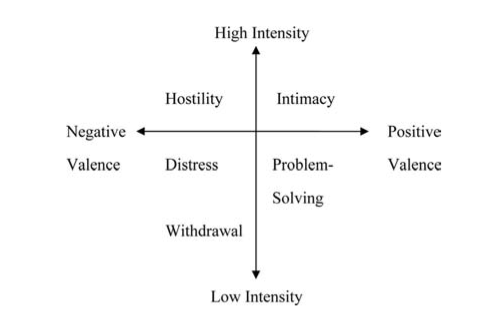 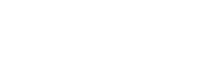 28
Komunikační vzorce
Požadavky – ústup (demand-withdraw)
jeden z nejdestruktivnějších a nejméně efektivních vzorců interakce Gottman (1979); Christensen a Heavey (1990) 
Heaven, Smith, Prabhakar, Mete (2005) dále také
Konstruktivní – konstruktivní
Vyhýbavý – vyhýbavý 
Gottman (1979) také
Cross-complaining 
Validace
Feeling probe
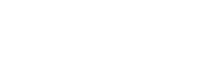 29